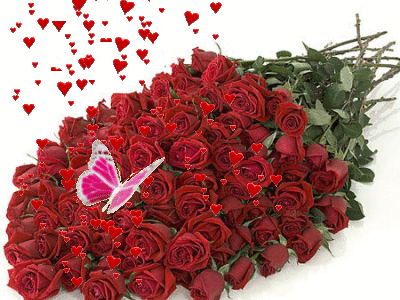 আজকের ক্লাসে সবাইকে ফুলেল শুভেচ্ছা
পলাশ চক্রবর্তী
সহকারী শিক্ষক(কম্পিউটার)
চিতোষী আর.এম উচ্চ বিদ্যালয়
শাহরাস্তি, চাঁদপুর।
মোবাইলঃ ০১৮৩৬৮১৫৬৮৭
ই-মেইলঃ palashd2k66@gmail.com
বিষয়ঃ তথ্য ও যোগাযোগ প্রযুক্তি
শ্রেণিঃ অষ্টম
অধ্যায়ঃ ৪র্থ
সময়ঃ ৫০ মিনিট
তারিখঃ ১৬/০৭/২০২০ খ্রি.
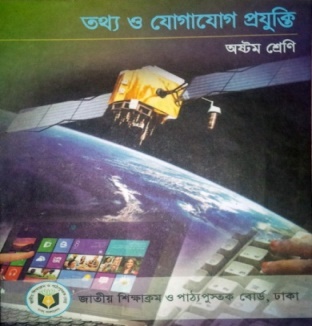 গাছের বাকলে বিভিন্ন প্রকার চিহ্ন দিয়ে হিসাব
পাথরে দাগ কেটে হিসাব
অ্যাবাকাসের মাধ্যমে হিসাব
আঙ্গুলের কড় গুণে হিসাব
ক্যালকুলেটরের মাধ্যমে হিসাব
কাগজ-কলমে হিসাব
কম্পিউটারের মাধ্যমে হিসাব
ছবিগুলো দেখে কি বুঝা যাচ্ছে, আজকের পাঠের বিষয় কি হতে পারে?
স্প্রেডশিটের ধারণা
এই পাঠ শেষে শিক্ষার্থীরা----

১।স্প্রেডশিড সফটওয়্যার কি তা বলতে পারবে;
২।বিভিন্ন স্প্রেডশিড সফটওয়্যারের নাম ও তাদের চিহ্নিত করতে পারবে;
৩।স্প্রেডশিড এবং তথ্য ও যোগাযোগ প্রযুক্তির মধ্যে সম্পর্ক বর্ণনা করতে পারবে;
৪।স্প্রেডশিড সফটওয়্যার ব্যবহারের উদ্দেশ্য ব্যাখ্যা করতে পারবে।
স্প্রেডশিটের ধারণা
Spread অর্থ ছড়ানো
Sheet অর্থ কাগজ বা পাতা
Spreadsheet এর আভিধানিক অর্থ হলো ছড়ানো বড় মাপের কাগজ বা পাতা।
ব্যবসায় প্রতিষ্ঠানের আর্থিক হিসাব সংরক্ষণের জন্য এ ধরনের কাগজ ব্যবহার করা হয়। এ কাগজে ছক করে (সারি ও কলাম) একটা ব্যবসায় প্রতিষ্ঠানের পূর্ণাঙ্গ আর্থিক চিত্র তুলে ধরা হয়। বর্তমান কাগজের স্প্রেডশিটের স্থান দখল করেছে সফটওয়্যার নির্ভর স্প্রেডশিট প্রোগ্রাম। এর ফলে নানা কাজে স্প্রেডশিটের ব্যবহার জনপ্রিয় হয়ে উঠেছে।
বিভিন্ন প্রকার স্প্রেডশিট সফটওয়্যারের নাম ও আইকন
ভিসিক্যালক
এক্সেল
বিভিন্ন প্রকার স্প্রেডশিট সফটওয়্যারের নাম ও আইকন
ওপেন অফিস ক্যালক
কেস্প্রেড
বর্তমানে বহুল ব্যবহৃত ও জনপ্রিয় স্প্রেডশিট সফটওয়্যার হলো মাইক্রোসফট কোম্পানির
এক্সেল
স্প্রেডশিট প্রোগ্রাম
স্প্রেডশিট হলো এক ধরনের কম্পিউটার প্রোগ্রাম। এটিকে কখনো কখনো ওয়ার্কবুক বলা হয়। একটি রেজিস্টার খাতায় যেমন অনেকগুলো পৃষ্ঠা থাকে, তেমনি একটি ওয়ার্কবুকে অনেকগুলো ওয়ার্কশিট থাকে। একেকটা ওয়ার্কশিটে বহুসংখ্যক সারি  (Row) ও কলাম (Column) থাকে।
A, B, C….. দিয়ে কলাম (Column) নির্দেশ করা হয়।
1, 2, 3…..  দিয়ে সারি (Row) নির্দেশ করা হয়।
ছোট ছোট ঘরগুলিকে সেল (Cell) বলা হয়।
ওয়ার্কশিট
সেল এড্রেস বা ঠিকানা
D3
G2
B2
প্রতিটি ওয়ার্কশিটে ২৫৬ টি কলাম এবং ৬৫,৫৩৬ টি সারি অর্থ্যাৎ ১,৬৭,৭৭২১৬ টি সেল থাকে।
Sheet1, Sheet2 এবং Sheet3 নামে একাধিক Sheet থাকে।
একক কাজ
Spreadsheet-এর আভিধানিক অর্থ কি?
উ.- ছড়ানো বড় মাপের কাগজ বা পাতা।
Cell (সেল) কিসের সমন্বয়ে গঠিত?
উ.- কলাম ও সারির সমন্বয়ে।
তথ্য ও যোগাযোগ প্রযুক্তি এবং স্প্রেডশিট প্রোগ্রাম
বর্তমান যুগ হলো তথ্য ও যোগাযোগ প্রযুক্তির যুগ। এ যুগে তথ্য প্রক্রিয়াকরণ একটি গুরুত্বপূর্ণ কাজ। বিভিন্ন প্রকার ব্যবসায়িক কাজে এবং যেকোনো গবেষণায় প্রাপ্ত উপাত্তকে বোধগম্যভাবে উপস্থাপনের জন্য উপাত্তগুলোকে বিশ্লেষণ করতে হয়। স্প্রেডশিট প্রোগ্রামের সাহায্যে এ ধরনের বিশ্লেষণের প্রাথমিক কাজগুলো সহজে সম্পাদন করা যায়।
তথ্য ও যোগাযোগ প্রযুক্তি এবং স্প্রেডশিট প্রোগ্রাম
স্প্রেডশিট প্রোগ্রামে একটা ওয়ার্কশিটে সবধরনের উপাত্ত প্রবেশ করানো যায়। ফলে যেকোনো ধরনের, যেকোনো সংখ্যক উপাত্ত অল্প সময়ে সম্পাদনা করা, হিসাব করা, বিশ্লেষণ করা এবং প্রতিবেদন তৈরি করার কাজ স্প্রেডশিট প্রোগামের মাধ্যমে করা হয়।
স্প্রেডশিট সফটওয়্যার ব্যবহারের উদ্দেশ্য
চিতোষী আর.এম উচ্চ বিদ্যালয়ের সাময়িক পরীক্ষার ফলাফল প্রস্তুত করার জন্য একটি বড় রেজিস্টার খাতা ব্যব্যহার করা হতো। শিক্ষিকগণ বিভিন্ন বিষয়ে প্রাপ্ত নম্বর সে রেজিস্টারে লিপিবদ্ধ করে দিতেন। এরপর সবগুলো বিষয়ের বিষয়ভিত্তিক গ্রেডপয়েন্ট বের করে জিপিএ নির্ণয় করা যেত। কিন্ত এ প্রক্রিয়ায় তাদের অনেক ভুল হতো এবং পরে তা আবার সংশোধন করতে হতো। ফলাফলের পুরো প্রক্রিয়াটি সম্পন্ন করতে তাদের কয়েকদিন সময় লেগে যেতো।
ঘটনা-১
স্প্রেডশিট সফটওয়্যার ব্যবহারের উদ্দেশ্য
এস. আর এন্টারপ্রাইজ একটি রড সিমেন্টের ব্যবসা প্রতিষ্ঠান। প্রতিদিন তাদের অনেক লেনদেন হয়। এর কিছু নগদ এবং বাকিতে লেনদেন। ক্যাশ বইয়ে এ হিসাব রাখতে ক্যাশিয়ারকে অনেক হিমিশিম খেতে হয়।
ঘটনা-২
স্প্রেডশিট সফটওয়্যার ব্যবহারের উদ্দেশ্য
মি. সুমন সবসময় আয়ের সাথে সঙ্গতি রেখে সংসার চালানোর চেষ্টা করেন। এজন্য তিনি একটা ডায়রিতে আয়-ব্যয়ের হিসাব রাখার চেষ্টা করেন। মাঝে মাঝে তিনি হিসাব গড়মিল করে ফেলেন।
ঘটনা-৩
উক্ত ৩ টি ঘটনায় ব্যক্তি বা প্রতিষ্ঠানগুলো যে সমস্যার মুখোমুখি হয়েছে তা কি ব্যবহার করে সমাধান করা যায়?
স্প্রেডশিট সফটওয়্যার
স্প্রেডশিট সফটওয়্যার ব্যবহারের উদ্দেশ্য
ঘটনা-১
স্প্রেডশিট সফটওয়্যার ব্যবহারের উদ্দেশ্য
ঘটনা-২
স্প্রেডশিট সফটওয়্যার ব্যবহারের উদ্দেশ্য
ঘটনা-৩
স্প্রেডশিট সফটওয়্যার ব্যবহারের উদ্দেশ্য
স্প্রেডশিট সফটওয়্যার ব্যবহার করে বিপুল পরিমাণ উপাত্ত নিয়ে কাজ করা যায়।
স্প্রেডশিট সফটওয়্যার ব্যবহারের মাধ্যমে হিসাবের কাজ দ্রুত ও নির্ভুলভাবে করা যায়।
স্প্রেডশিট সফটওয়্যারে সূত্র ব্যবহারের সুযোগ থাকায় হিসাবের কাজ স্বয়ংক্রিয়ভাবে সম্পন্ন হয়।
একই সূত্র বারবার প্রয়োগ করা যায় বলে প্রক্রিয়াকরণের সময় কম লাগে।
উপাত্তের চিত্ররূপ দেওয়াও এ সফট ওয়্যারে খুব সহজ।
স্প্রেডশিট সফটওয়্যারের মাধ্যমে ডাক যোগাযোগের ঠিকানা ও ই-মেইল ঠিকানার ব্যবস্থাপনা ও সংরক্ষণ সহজে করা যায়।
মূল্যায়ন
এক্সেলে সারি (Row)সংখ্যা কত?
    উ.- 65,536 টি।

 
        চিহ্নিত স্থানের সেল নাম্বার কত? 
   উ.- B1।
A, B, C….. দ্বারা কি নির্দেশ করা হয়? 
    উ.- কলাম।
এক্সেলে সেল (Cell)সংখ্যা কত?
    উ.- 1,67,77,216 টি।
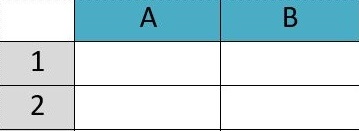 বাড়ীর কাজ
স্প্রেডশিট সফটওয়্যার ব্যবহারের ক্ষেত্রসমূহ লেখ।
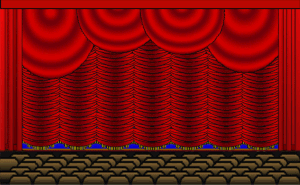 ধন্যবাদ সবাইকে